SIDIS He3 trigger updateEC cut test
Zhiwen Zhao
2016/12/6
Cut Q2>1
Electron (Q2>1) reach FAEC and GEM
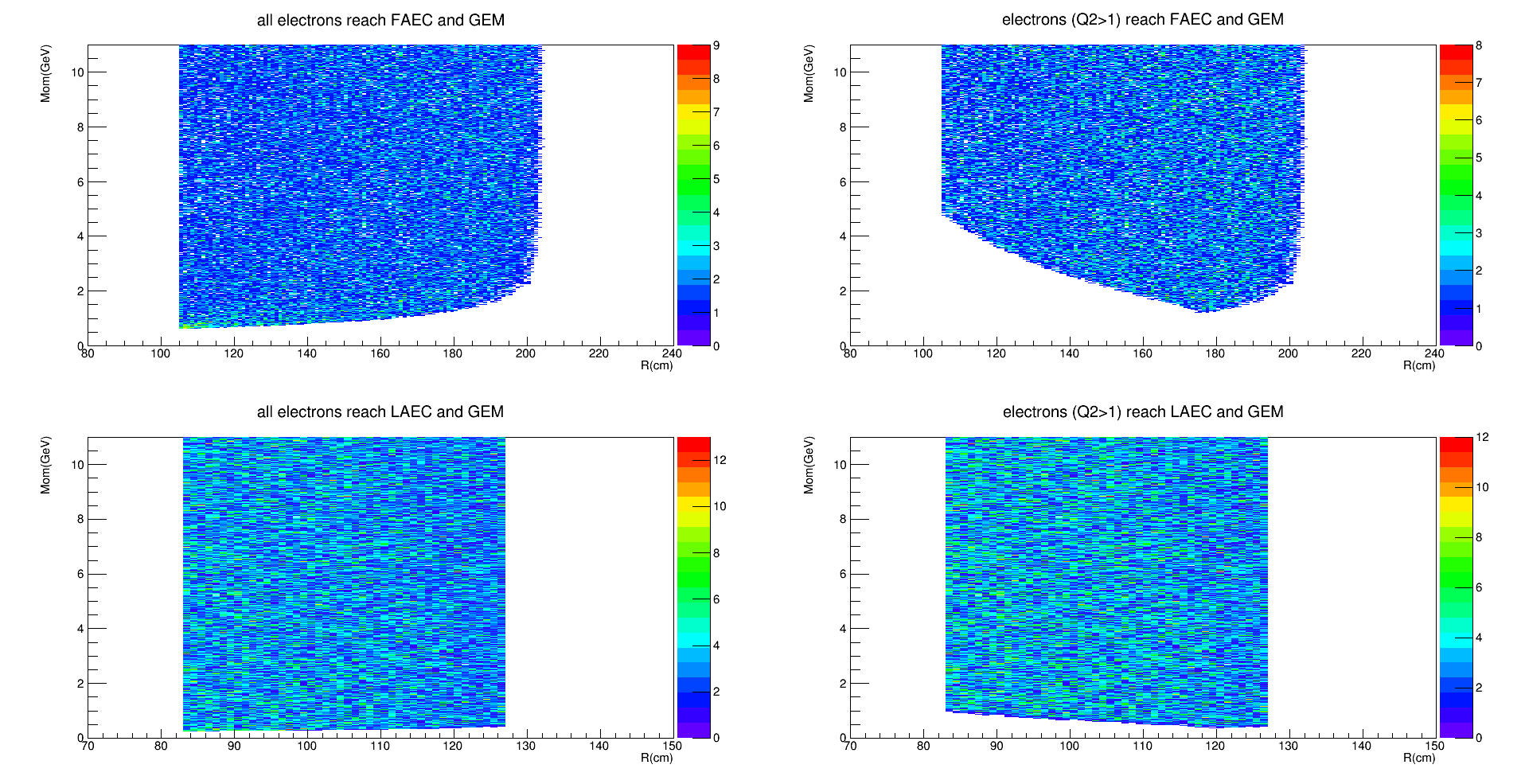 cut “P>5GeV when theta<10deg, Q2>1.7GeV when theta>10deg”
Electron (Q2>1.7) reach FAEC and GEM
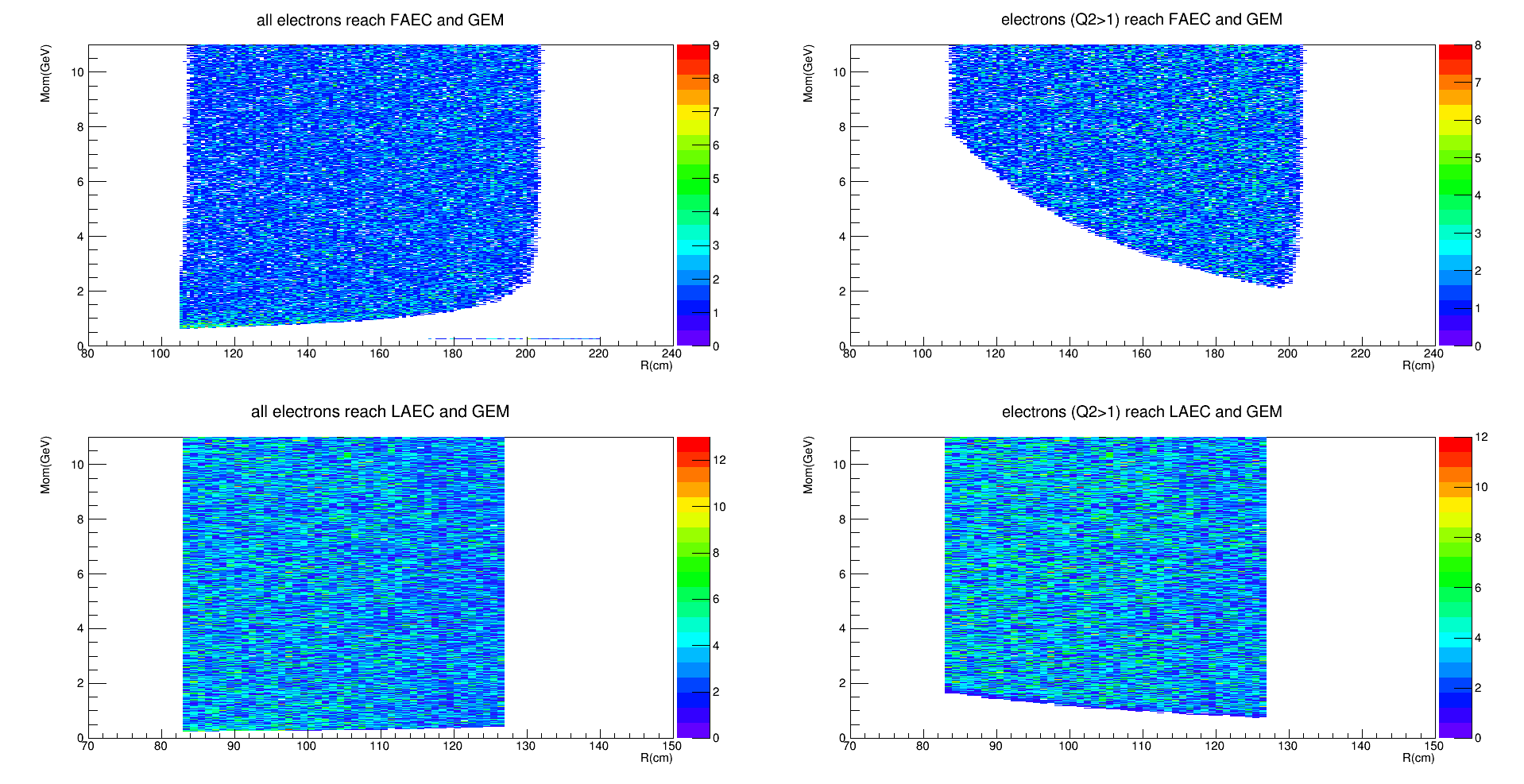 SIDIS single electron trigger rate change between cut “Q2>1” and cut “P>5GeV when theta<10deg, Q2>1.7GeV when theta>10deg”
electron trigger rate (kHz):  source e-  58 -> 35, source hadron 47->6
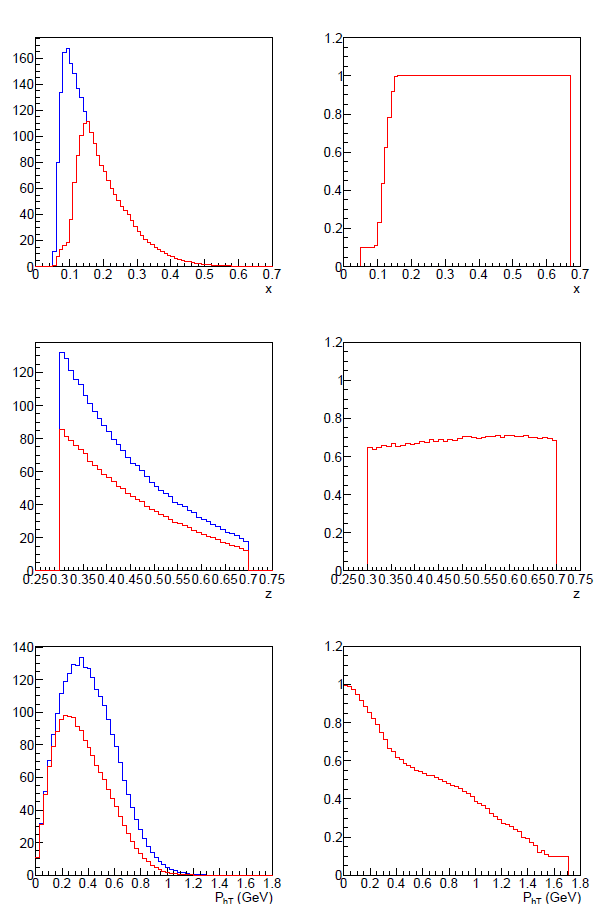 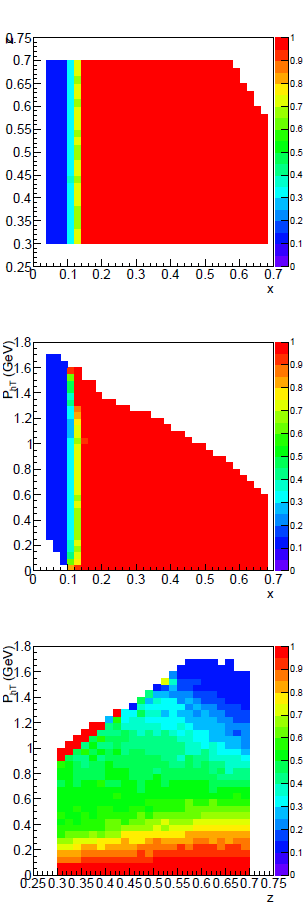 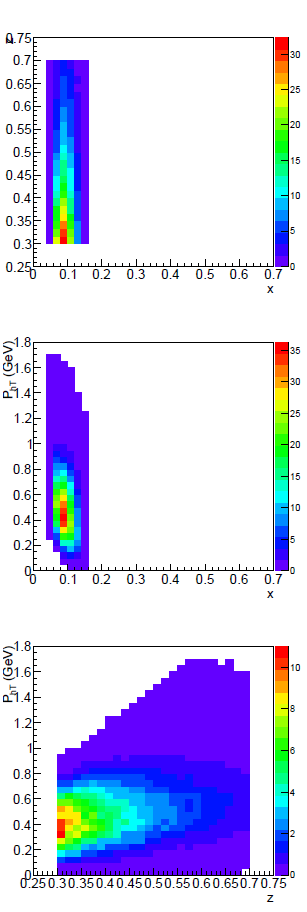 SIDIS e- distribution
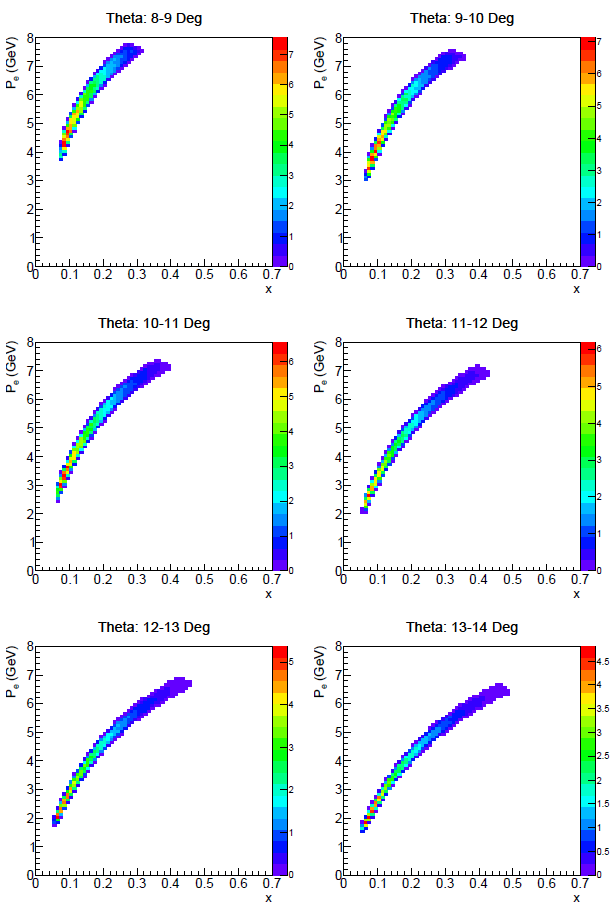 How the plots is drawn
Both SIDIS e- and pion accepted, 
Q2 > 1.0
W > 2.3
W' > 1.6
0.3 < z < 0.7
Possible EC  trigger 
cut “5-4-3-3-1.5-1.5-1”:
P>5, at theta 8-9 deg,   R_FAEC 105-120 cm
P>4, at theta 9-10 deg,  R_FAEC 120-135 cm
P>4, at theta 10-11 deg, R_FAEC 135-149 cm
P>4, at theta 11-12 deg, R_FAEC 149-163 cm
P>4, at theta 12-13 deg, R_FAEC 163-177 cm
P>4, at theta 13-14 deg, R_FAEC 177-191 cm
P>4, at theta 14-15 deg, R_FAEC 191-235 cm
SIDIS single electron trigger rate change between cut “Q2>1” and cut “5-4-3-3-1.5-1.5-1”
FA electron trigger rate (kHz):  source e-  58 -> 41, source hadron 47->16
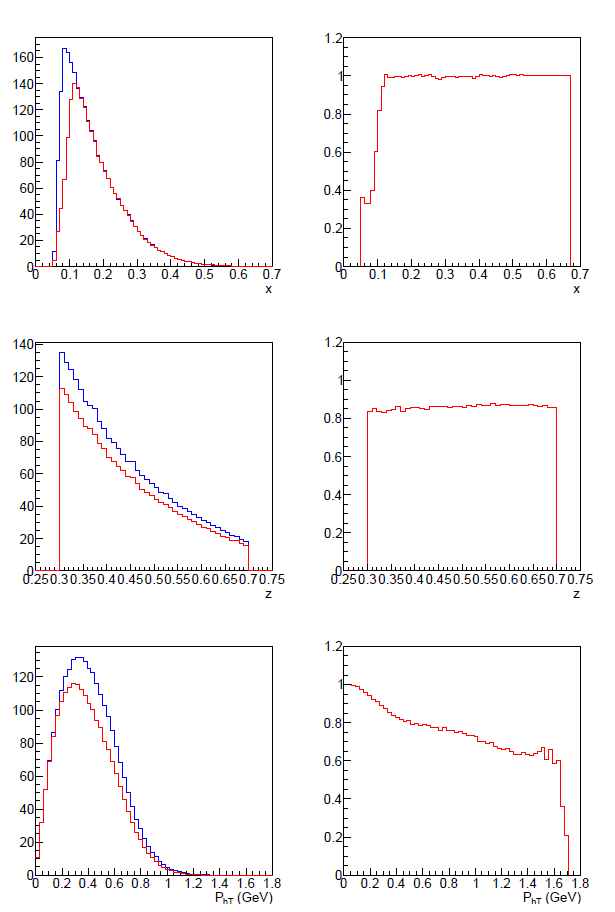 backup
Cut Q2>1.3
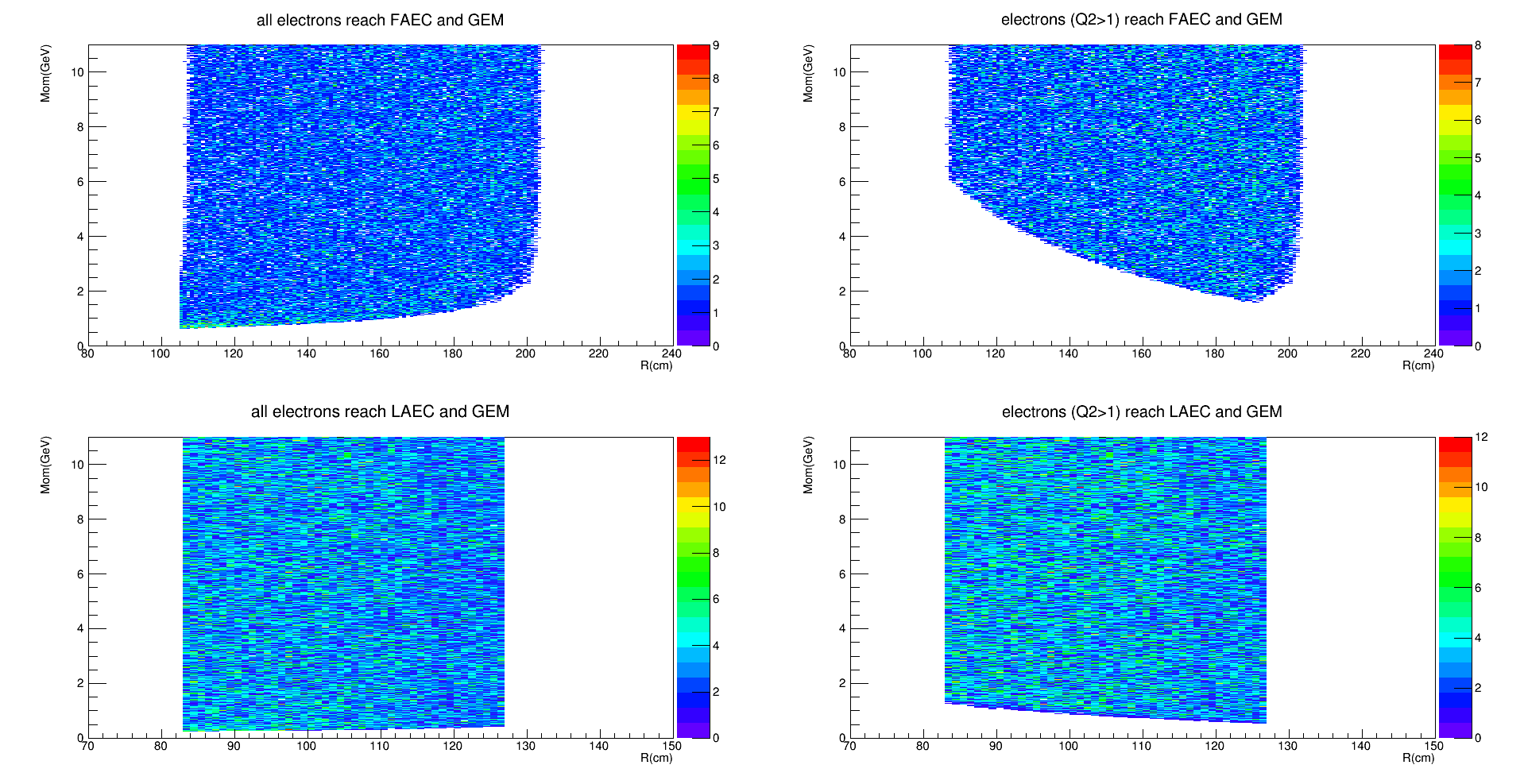 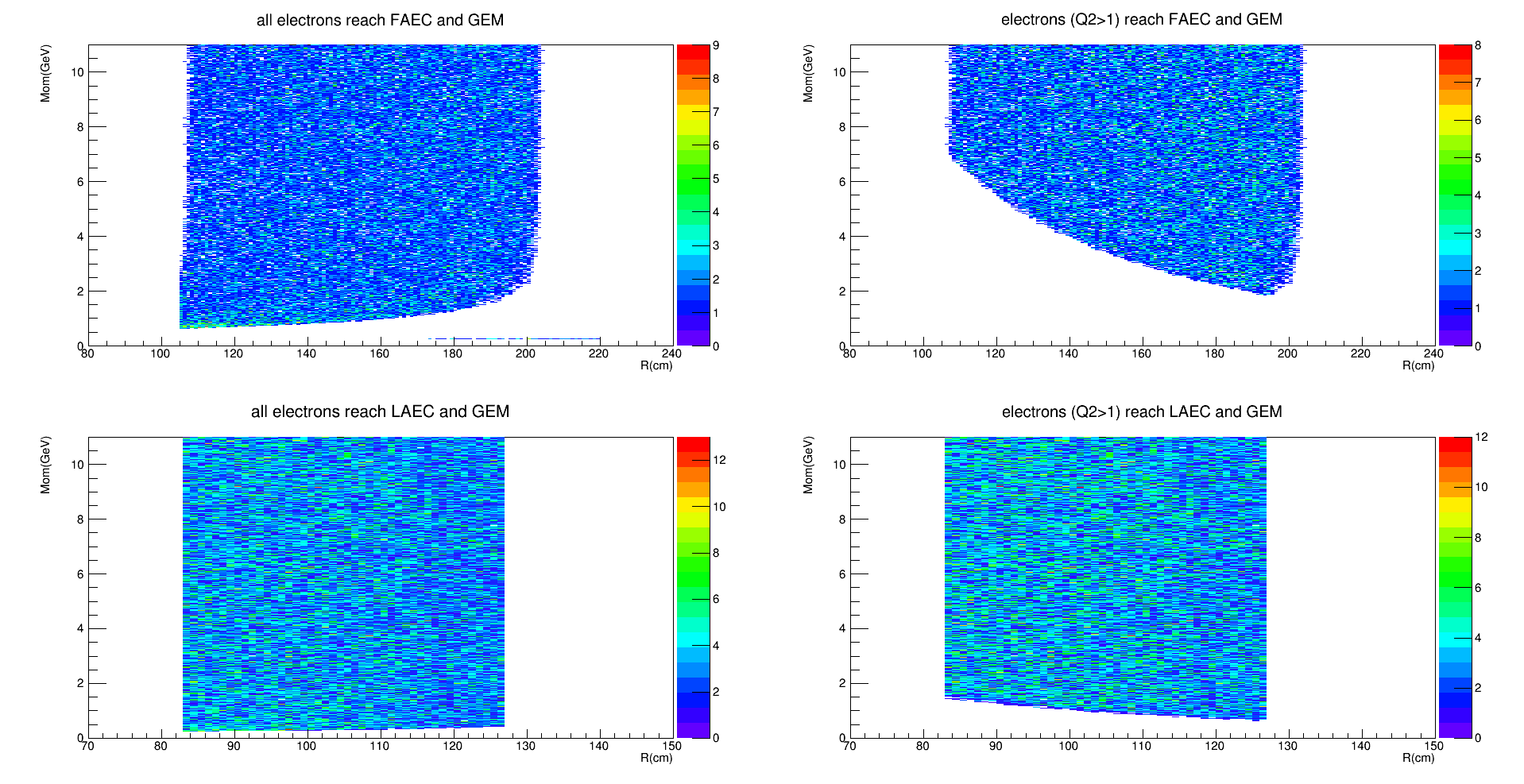